„A léghajót csínján mérsékeled,S midőn egekben így zarándokol:Azt sem felejted, „hátha lebukol”!”
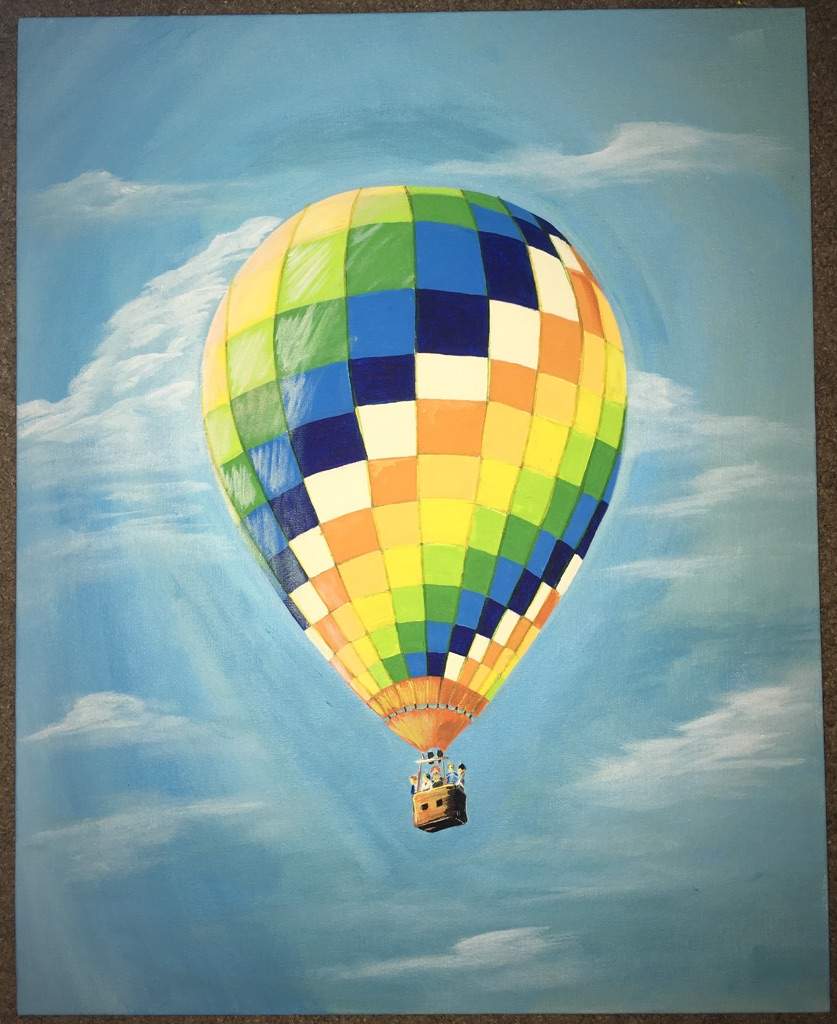 Hagyd a képzeleted szárnyalni, azonban sose szállj olyan magasra, hogy nagyon nagyot tudj esni!
„Már táncol a gömb, mint betyár lova,Kit nem bocsát a csárda oszlopa,Már fel s alá kapkodja üstökétHogy elszakítsa tartó köldökét”
Ha túlságosan földhözragadt amiről írsz, akkor az nem fogja lekötni az olvasókat.
„Az utcán por, német szó, piszok.”
Idegen számomra a nagyváros forgataga.
„Csermely, virág, lomb, szellő, hattyúdal,Ábránd, minőt a sejtelem sugall,Kék távol, esti csillag, félhomály”
A jóból is megárt a sok.
„Nem is kell a bajuszos BerzsenyiVállára ó palástot metszeni:Jobb, hogy találva ő van és kora,Mint régi Hellász… fűzött bocskora!”
Mindenki éljen a saját korszakában! Berzsenyinek sem kellett volna a görög versmérték szerint írni.